高血圧について
しゅくがわら地域包括支援センター
保健師　比嘉仁菜
稲田地区に特に多い高血圧
●血圧に関しての知識のおさらい

●高血圧が身体に及ぼす影響
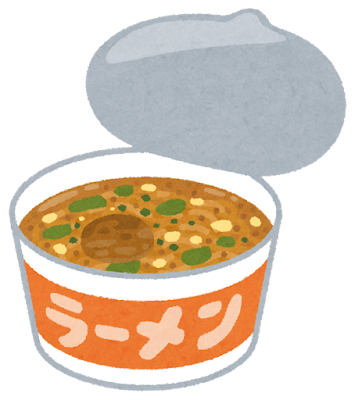 5％
40％
15％
水分量
全体60％
塩分と血圧の関係
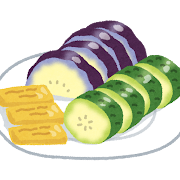 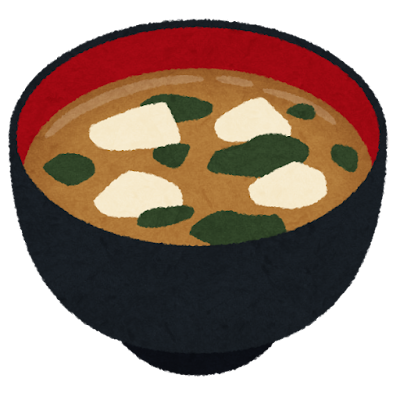 水
K
Na
Na
水
Na
●なぜ塩分と高血圧が関係するのか
水
組織間液
K
細胞
血管
水
Na
水
水
Na
Na
K
細胞内液
細胞外液
そもそも血圧って何？
●血液が血管にかける圧力
血管
そもそも血圧って何？
120/70
●収縮期血圧と拡張期血圧
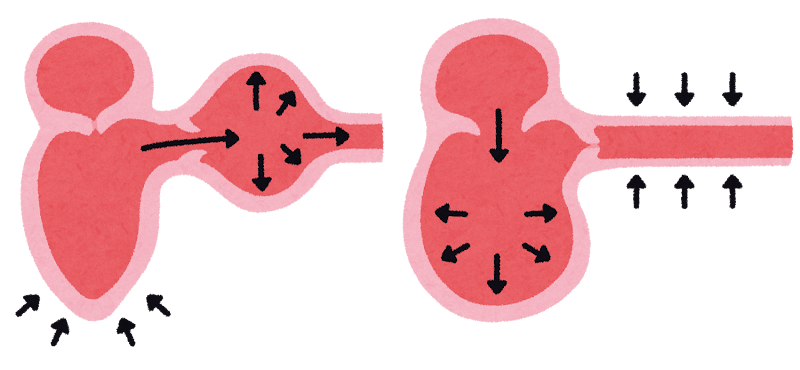 高血圧なぜおこる？
の低下　→　動脈硬化
●血管の柔軟性
血管が柔らかい　→　圧力調整　→　血圧安定

血管が硬い　→　圧力調整困難　→　高血圧
加齢とともに血管の柔軟性低下
高血圧なぜ起こる？
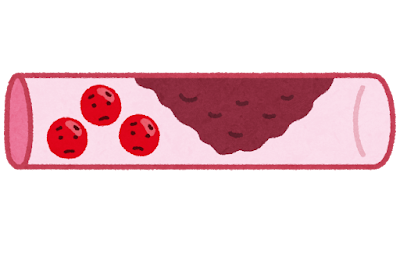 ●粥状動脈硬化
血管
LDL
LDL
LDL
LDL
高血圧と病気のリスク
●狭心症、心筋梗塞
●脳出血、脳梗塞、くも膜下出血
●眼底出血
●腎硬化症、慢性腎臓病
●心不全
●大動脈瘤
病気のリスク
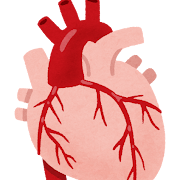 ●狭心症、心筋梗塞
●脳出血、脳梗塞、くも膜下出血
●眼底出血
●腎硬化症、慢性腎臓病
●心不全
●大動脈瘤
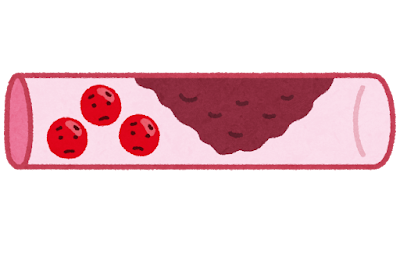 心臓に酸素や栄養を送る血管（冠動脈）
病気のリスク
●狭心症、心筋梗塞
●脳梗塞、脳出血、くも膜下出血
●眼底出血
●腎硬化症、慢性腎臓病
●心不全
●大動脈瘤
病気のリスク
●狭心症、心筋梗塞
●脳出血、脳梗塞、くも膜下出血
●眼底出血
●腎硬化症、慢性腎臓病
●心不全
●大動脈瘤
病気のリスク
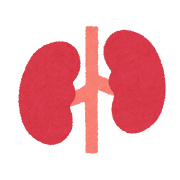 ●狭心症、心筋梗塞
●脳出血、脳梗塞、くも膜下出血
●眼底出血
●腎硬化症、慢性腎臓病
●心不全
●大動脈瘤
病気のリスク
●狭心症、心筋梗塞
●脳出血、脳梗塞、くも膜下出血
●眼底出血
●腎硬化症、慢性腎臓病
●心不全
●大動脈瘤
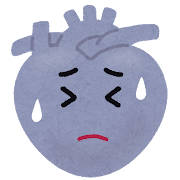 病気のリスク
●狭心症、心筋梗塞
●脳出血、脳梗塞、くも膜下出血
●眼底出血
●腎硬化症、慢性腎臓病
●心不全
●動脈瘤
それではどうしますか？
●定期的な通院、確実な服薬
●食習慣の見直し
●適度な運動
●喫煙、飲酒
●ストレス
ご清聴いただきありがとうございました。